«Речь на кончиках пальцев»
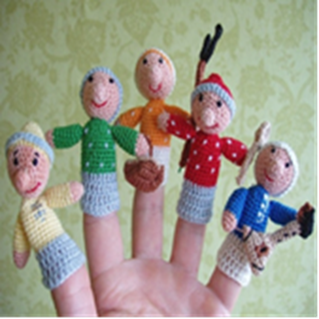 «Рука ­это инструмент всех инструментов»
                                                                                 (Аристотель)
В настоящее время учеными установлено, что уровень развития речи детей находится в прямой зависимости от степени сформированности тонких движений пальцев рук (М. М. Кольцова) и совершенствование речи непосредственно зависит от степени тренировки рук.
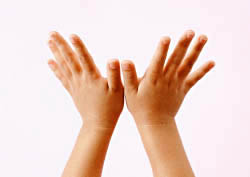 Развитие мелкой моторики

Аппликация, лепка, рисование

Пальчиковая гимнастика

Настольные развивающие игры

Практическая деятельность

Упражнения для развития мелкой моторики
Аппликация, лепка, рисование

 	Изобразительная деятельность влияет на эстетическое воспитание,  развивается мелкая моторика, творческие способности. 
Лепка, аппликация – очень важное занятие для ребенка, которое развивает творчество, мелкую моторику рук, пространственное мышление, понятие о цвете, форме предметов.
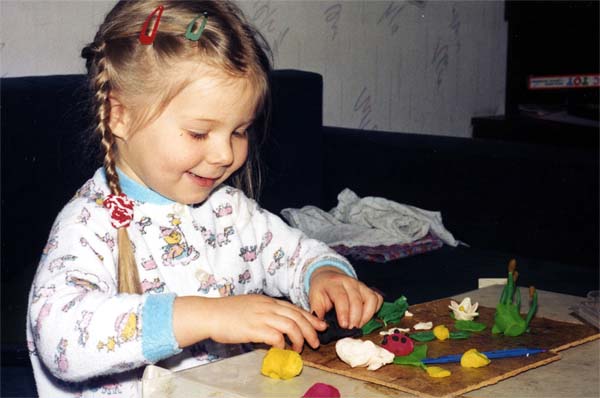 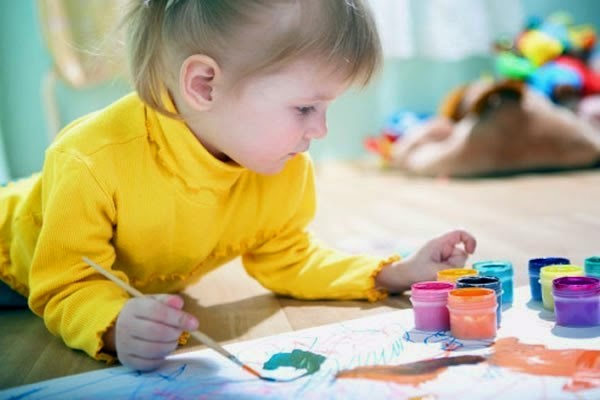 Пальчиковая гимнастика

	Пальчиковые игры ­ небольшие стихи, сопровождаемые движением пальцев рук, такие  игры хорошие помощники для того, чтобы подготовить руку ребенка к письму, развить координацию, тонкие движения пальцев рук положительно влияют на развитие детской речи. Пальчиковая гимнастика должна проводится каждый день .
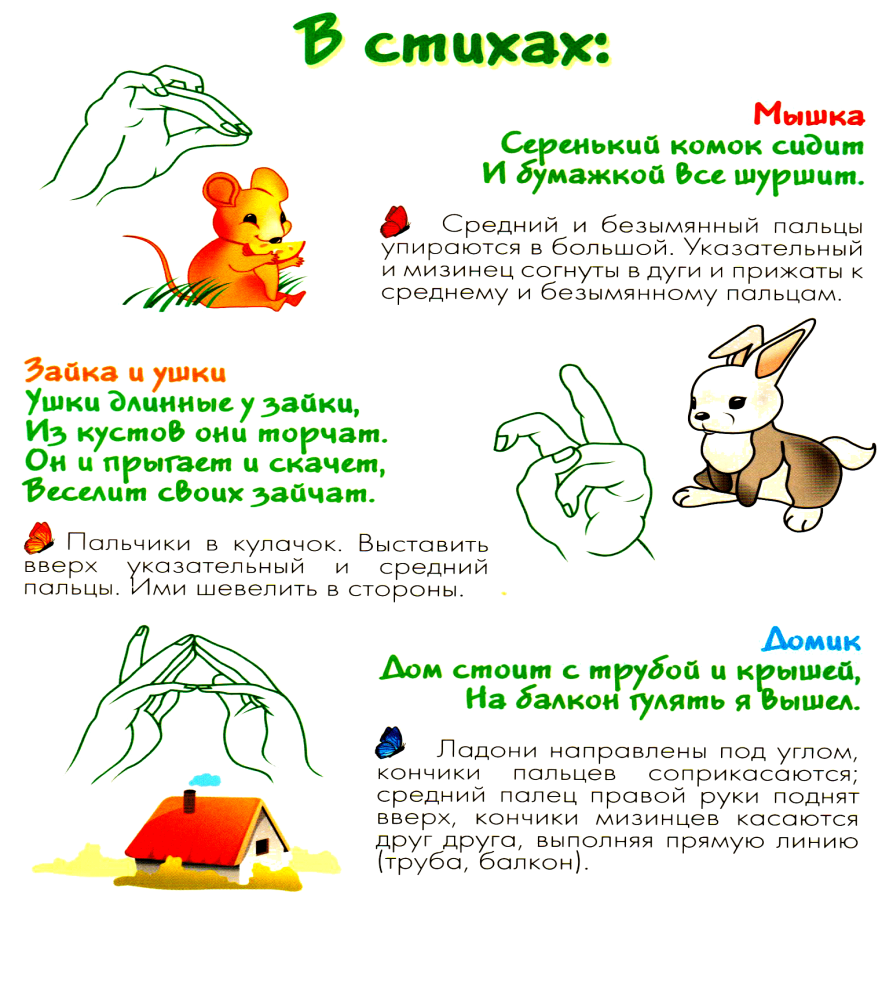 Настольные, развивающие игры
Настольные игры развивают логическое мышление, пространственное воображение ребёнка,  творческие   способности, фантазию, внимание, усидчивость.
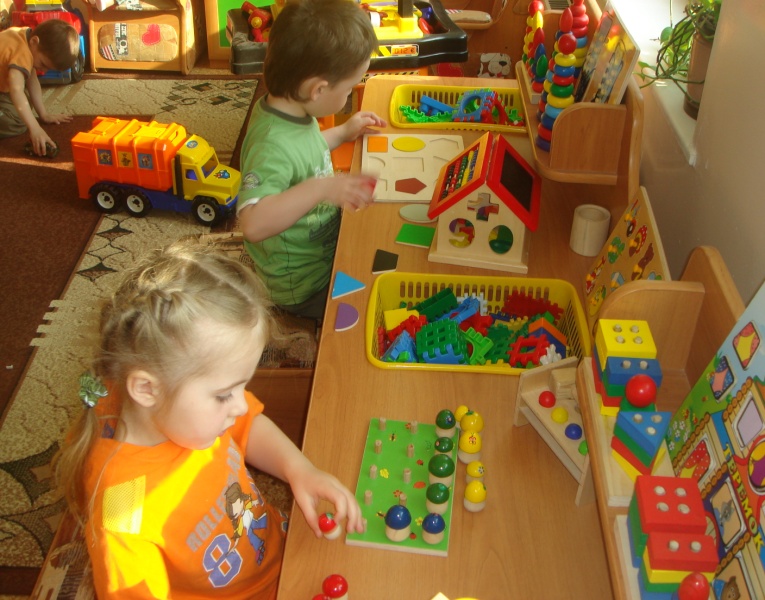 Практическая деятельность

	Дети любят выполнять задания,   связанные с практикой, они рады помочь взрослым, учатся самостоятельности, приобретают практические навыки, необходимые в жизни.
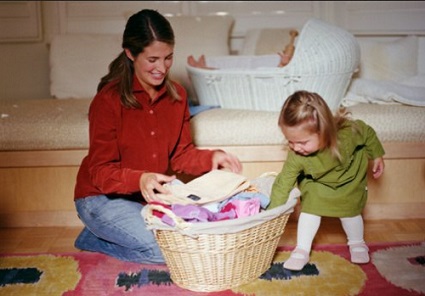 Упражнения для развития мелкой моторики
	Все действия с небольшими предметами развивают мелкую моторику, ловкость, силу, являются естественным массажем для пальцев и кистей рук ребёнка.  Например, найти мелкие предметы в сухих бассейнах, перебрать шишки и жёлуди, нанизывание бус, выложить из ниток различные фигуры и т.д.
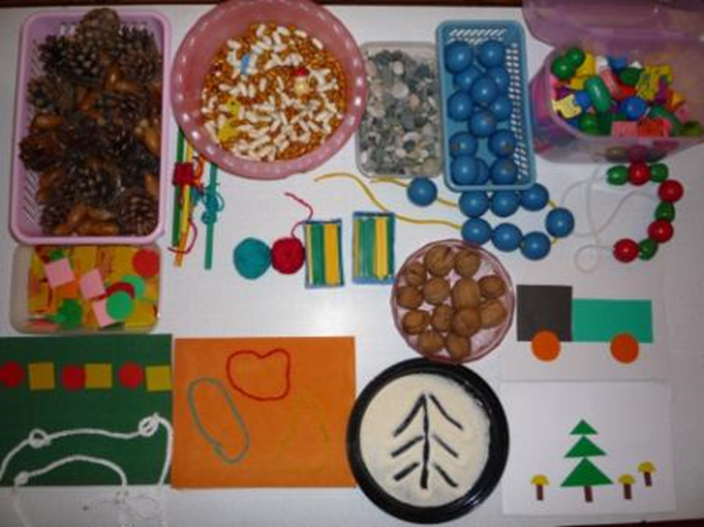 «Имеющие терпение способны создавать шелк из листьев и мед из розовых лепестков.»
Навои Алишер
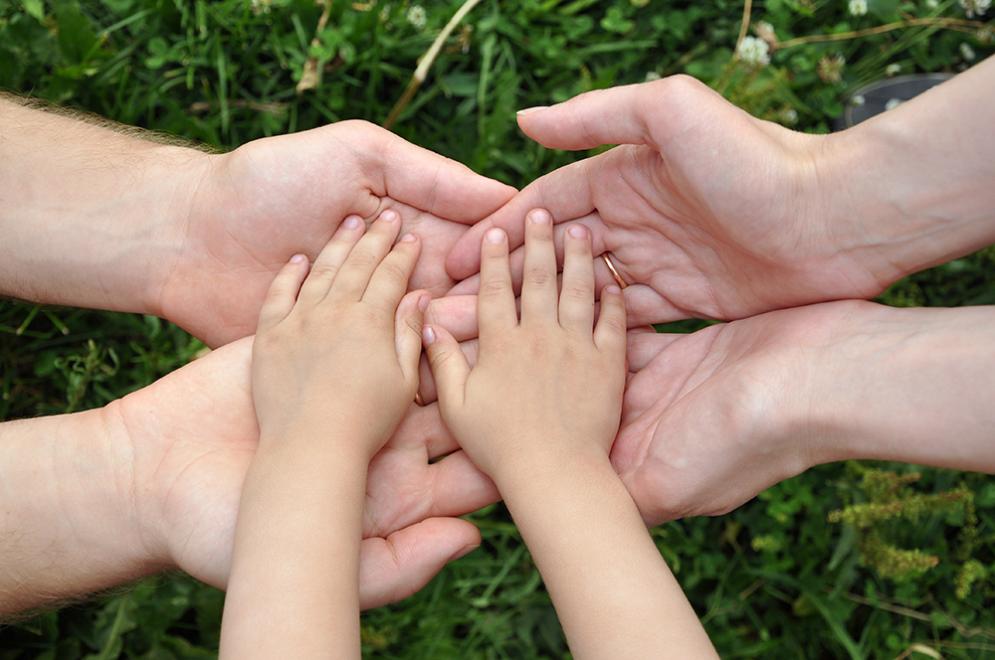